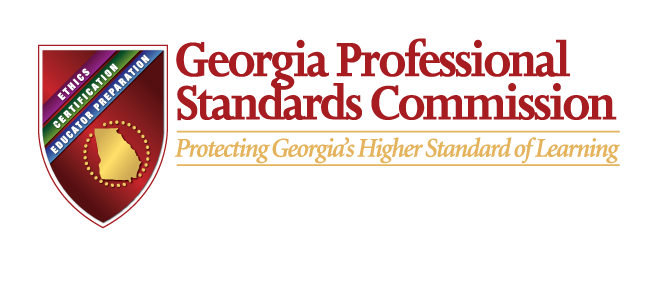 GaPSC Webcast Series
Educator Assessment
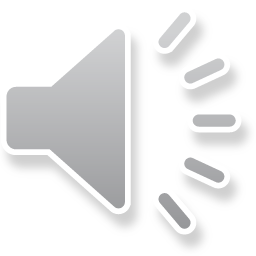 GaPSC: Agency Introduction
MISSION STATEMENT:
“To build the best prepared, best qualified and most ethical educator workforce in the nation.”
“To build the best prepared, best qualified and most ethical educator workforce in the nation.”
CERTIFICATION
EDUCATOR PREPARATION
ETHICS
ASSESSMENT
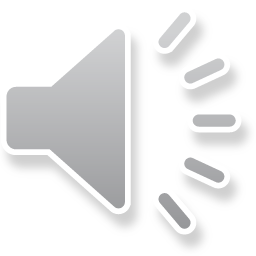 Why Have Educator Assessments?
Purpose
To ensure educators have the knowledge and skills to perform the job of an educator in Georgia's public schools.
Informs an educator’s practice as to strengths and areas for growth
Informs preparation program providers as to program effectiveness
Informs employing districts and schools as to areas of needed support
Provides assurance to the public that educators are equipped to be successful with their learners
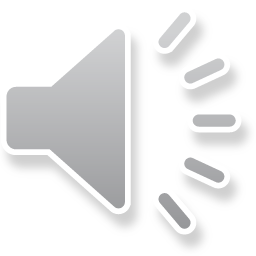 Composite Scoring
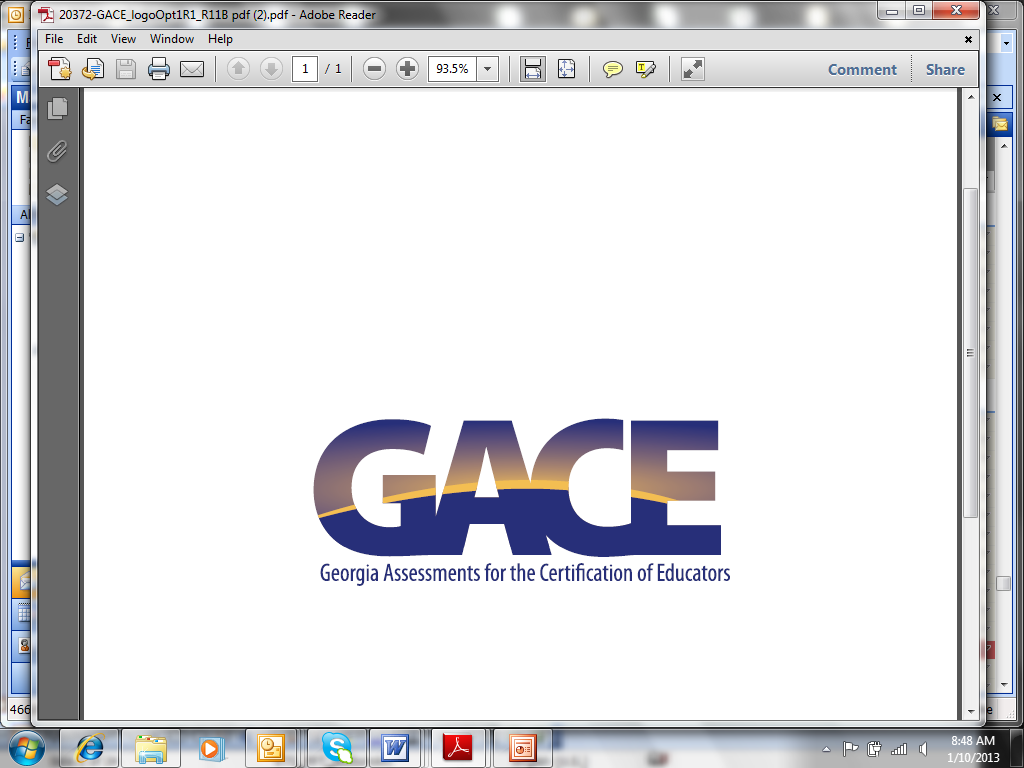 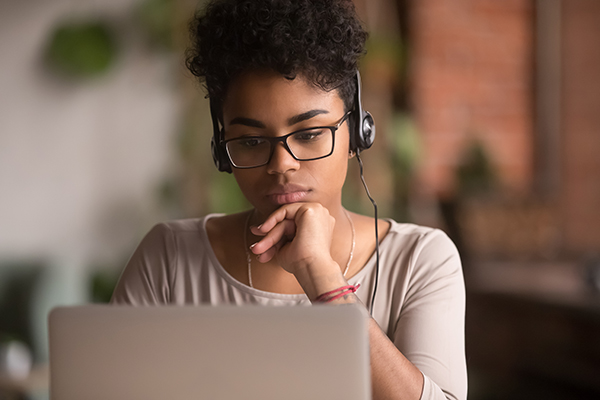 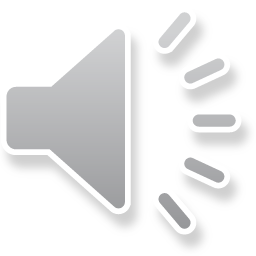 Who Develops Each GACE?
Georgia P-12 educators who are certified in the assessment area
Georgia preparation program providers who prepare educators in the assessment area
Other Georgia educational stakeholders depending on the assessment
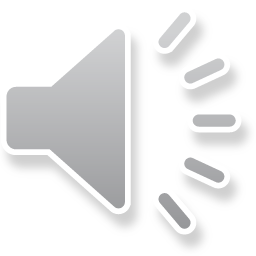 How is each GACE developed?
Test Development Committee
Bias Review Committee
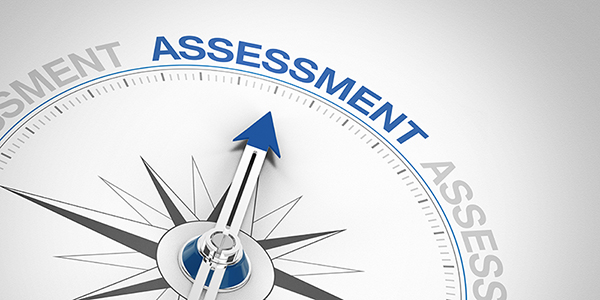 Standard Setting Committee
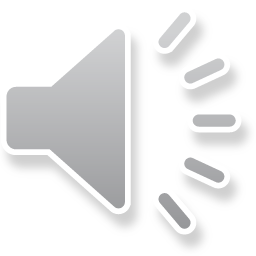 Program Admission Assessment (PAA)
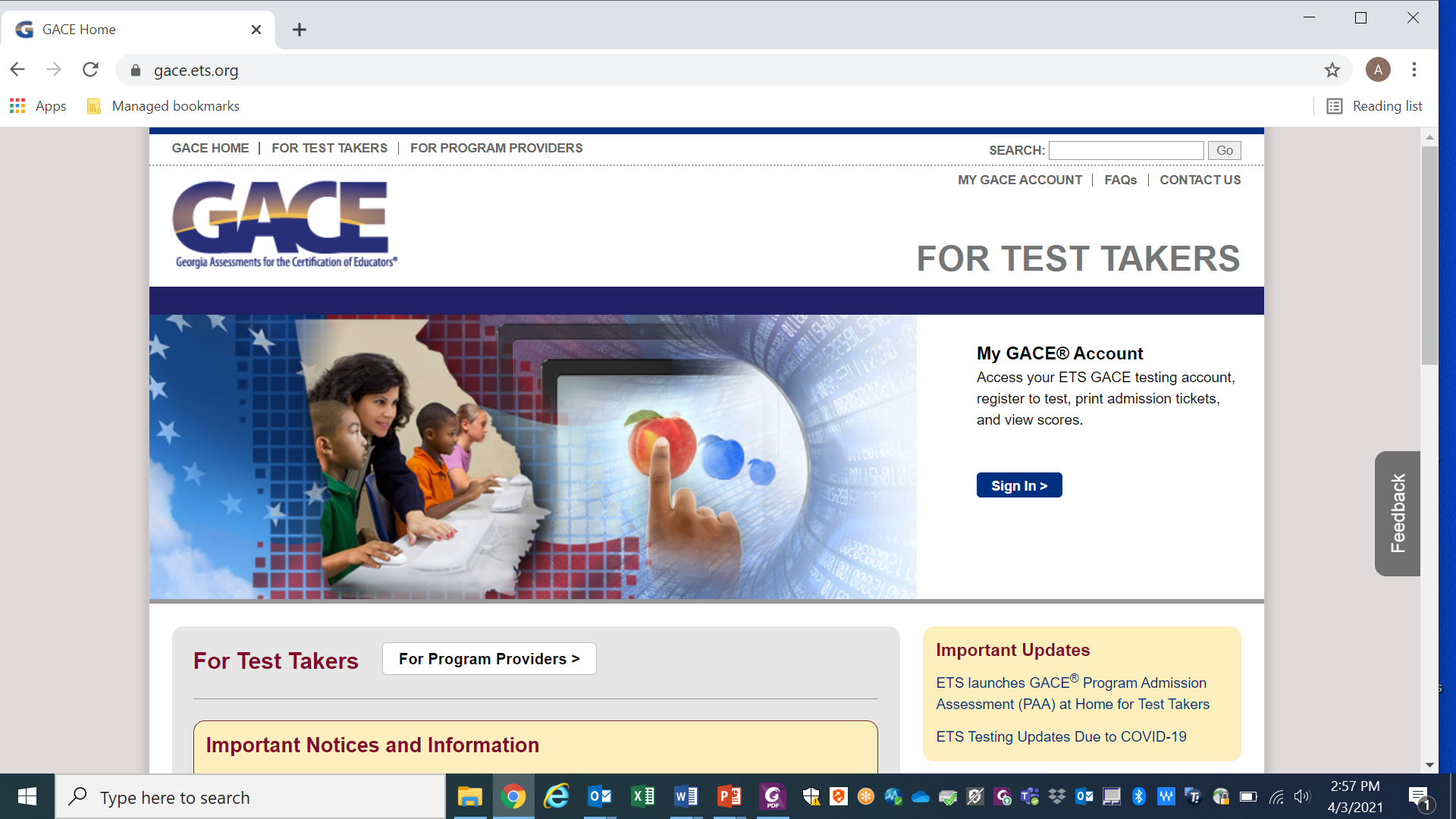 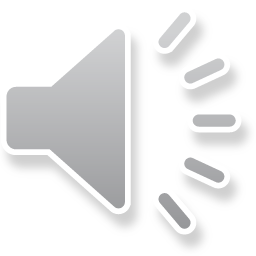 Educator Ethics Assessment
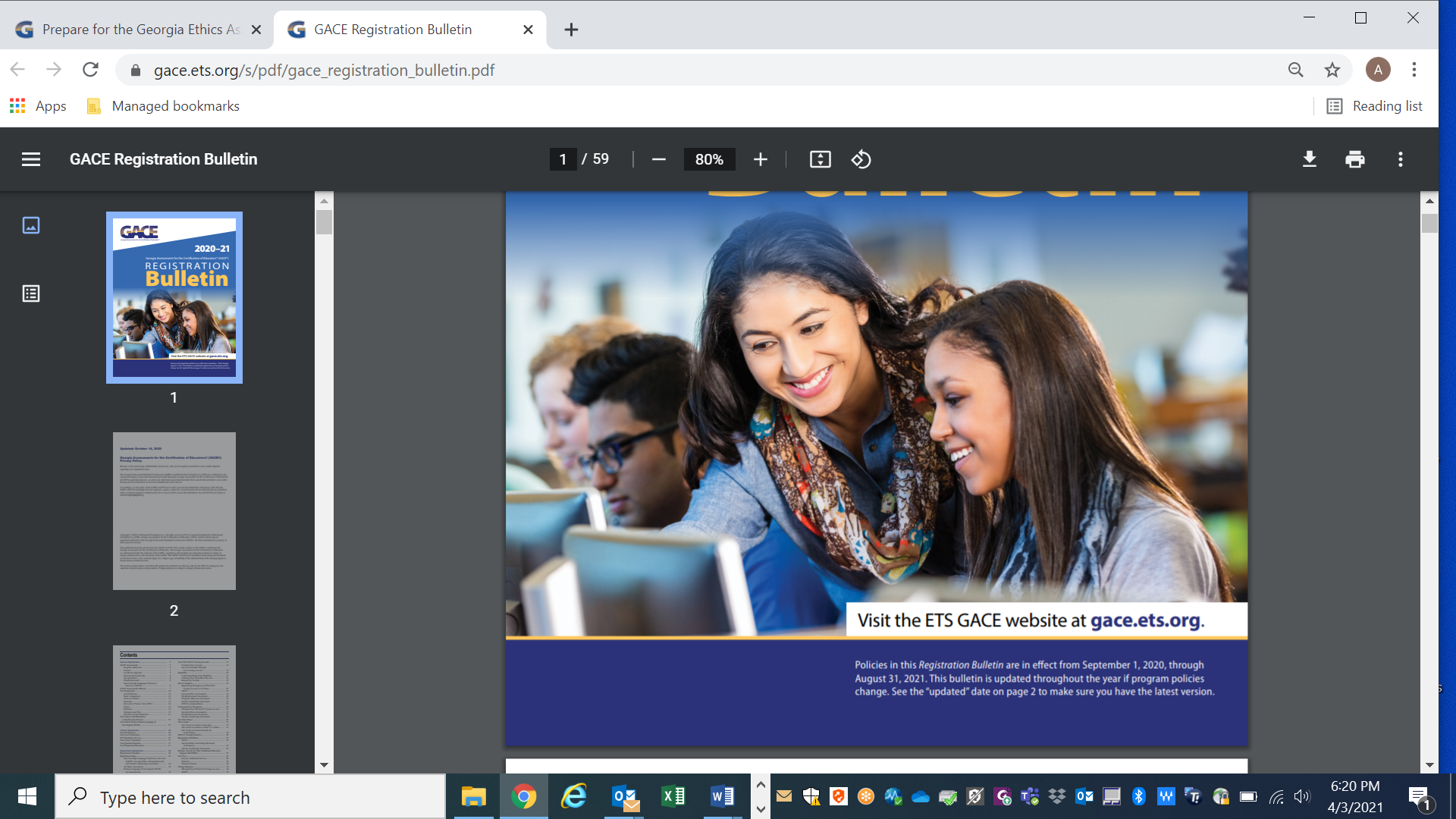 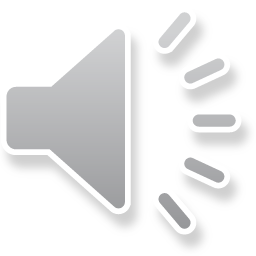 Content Assessments
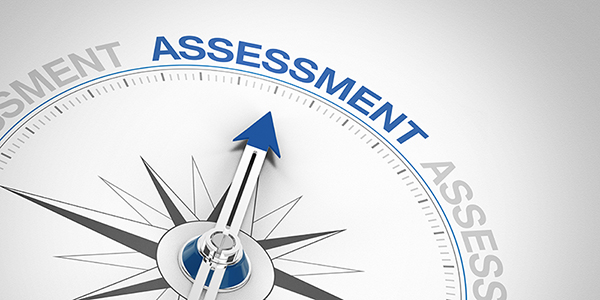 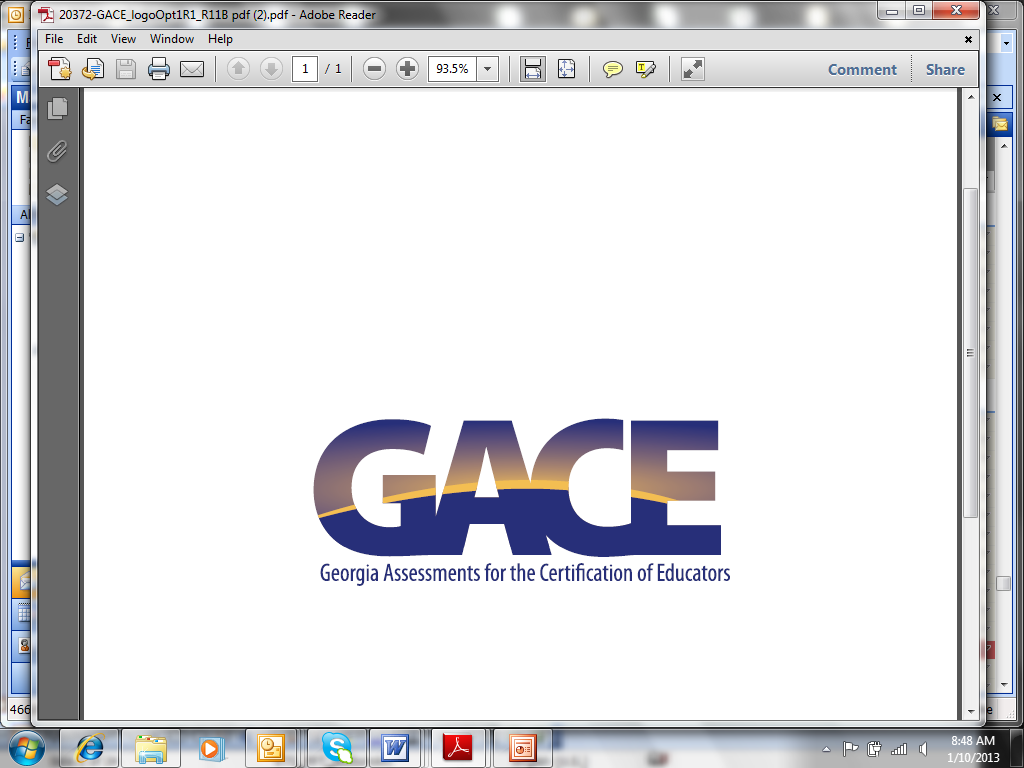 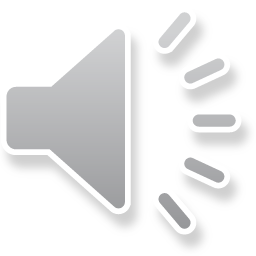 Performance-based Assessments
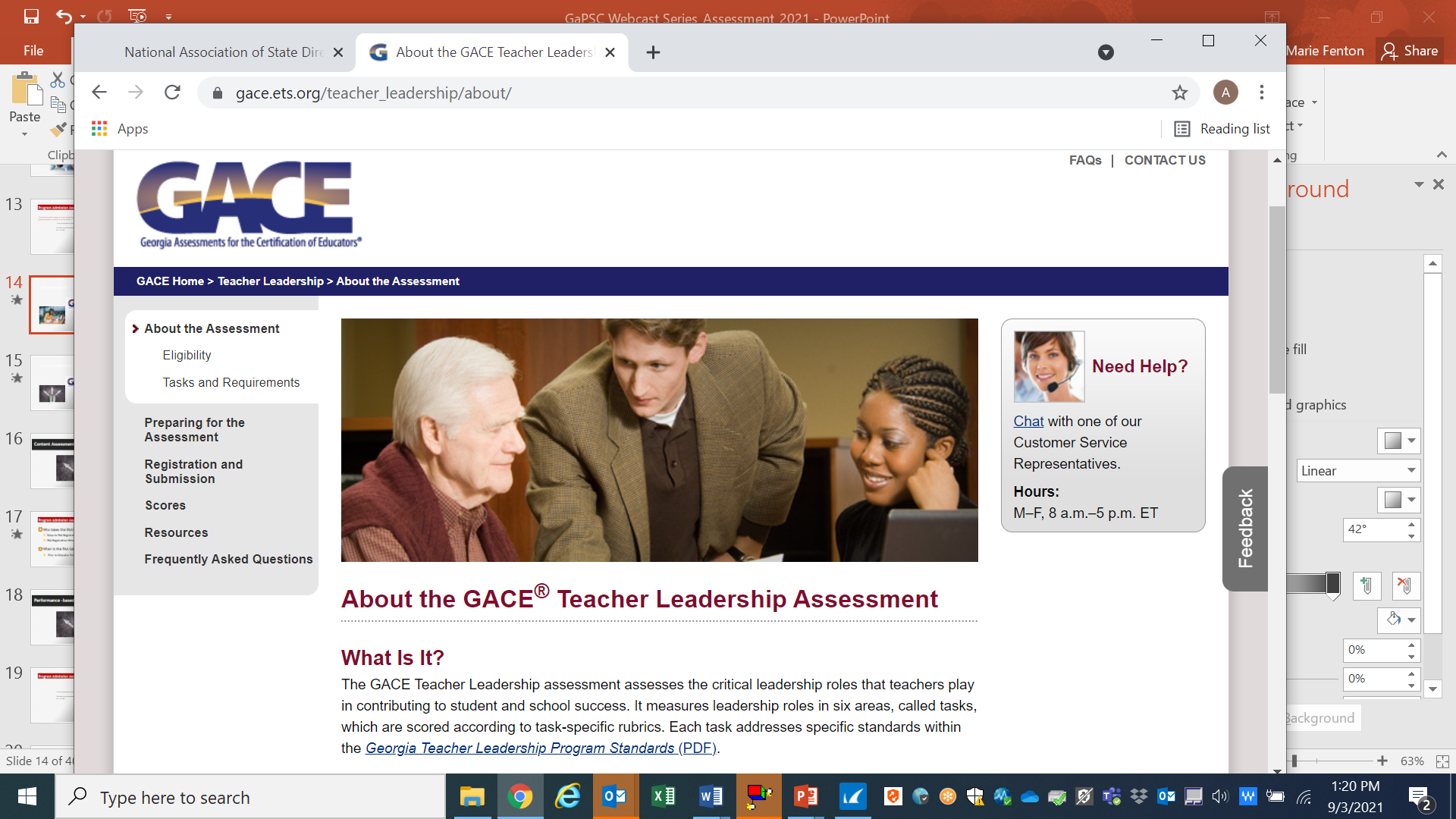 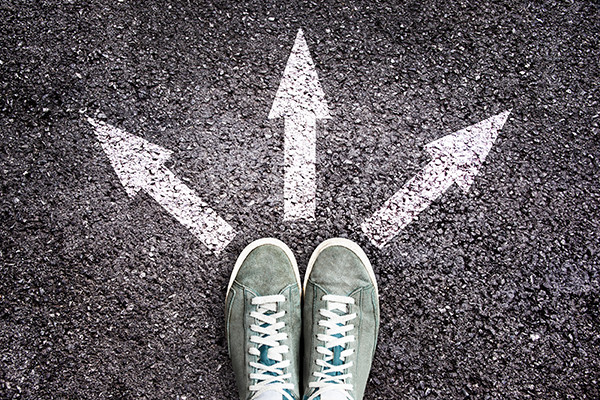 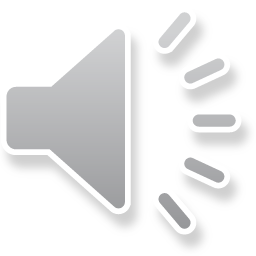 Paraprofessional Assessment
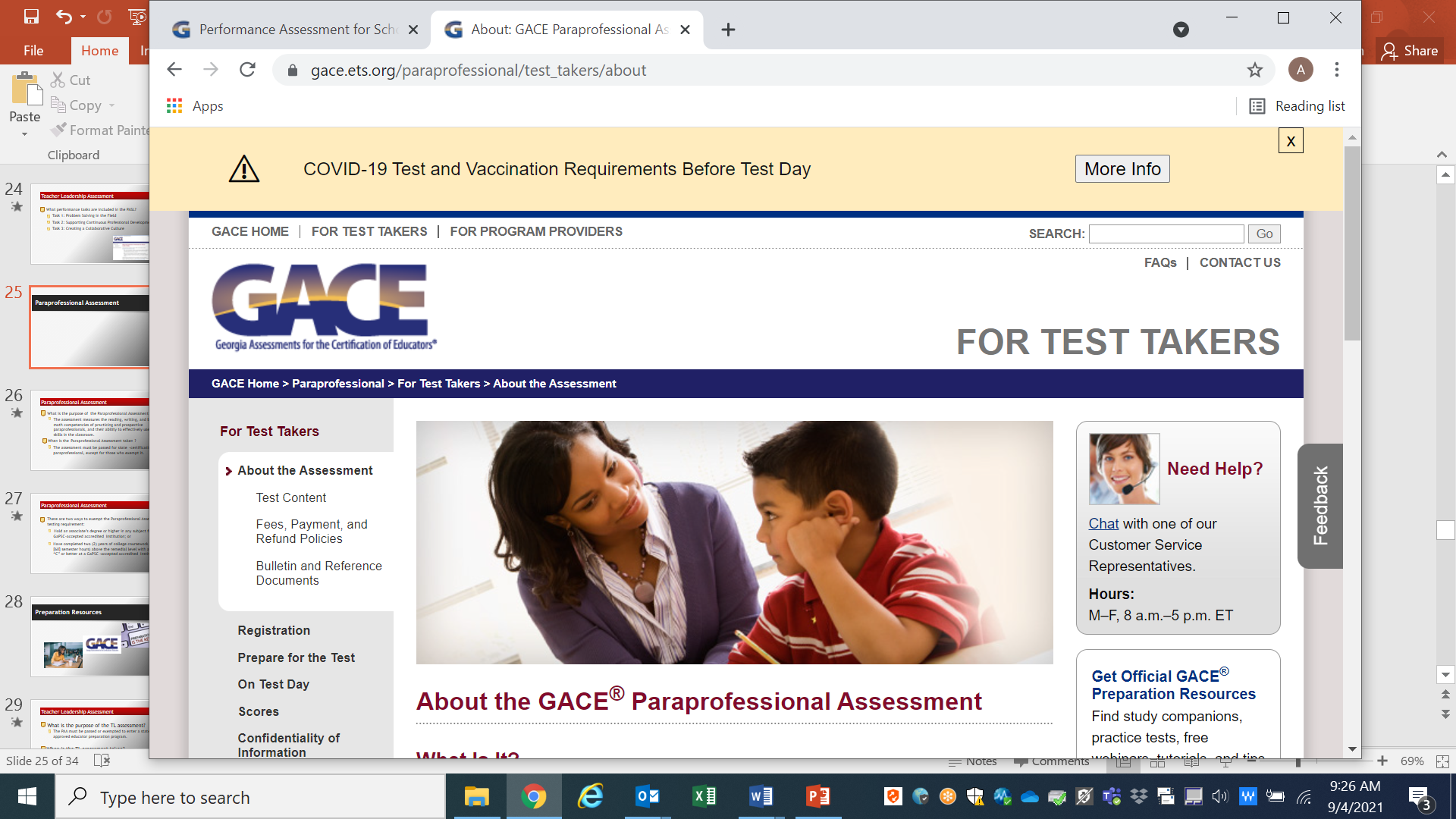 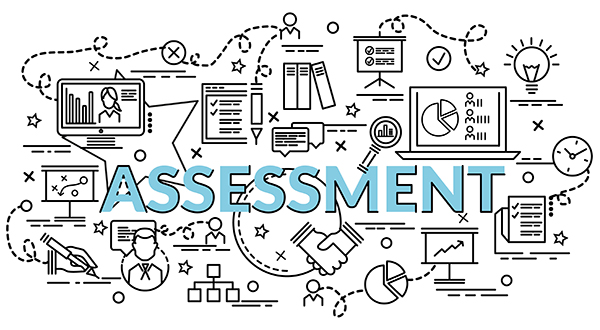 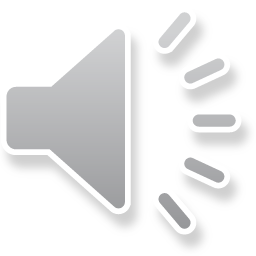 Preparation Resources
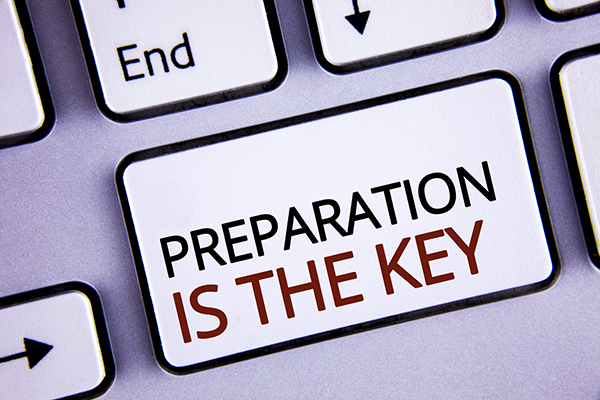 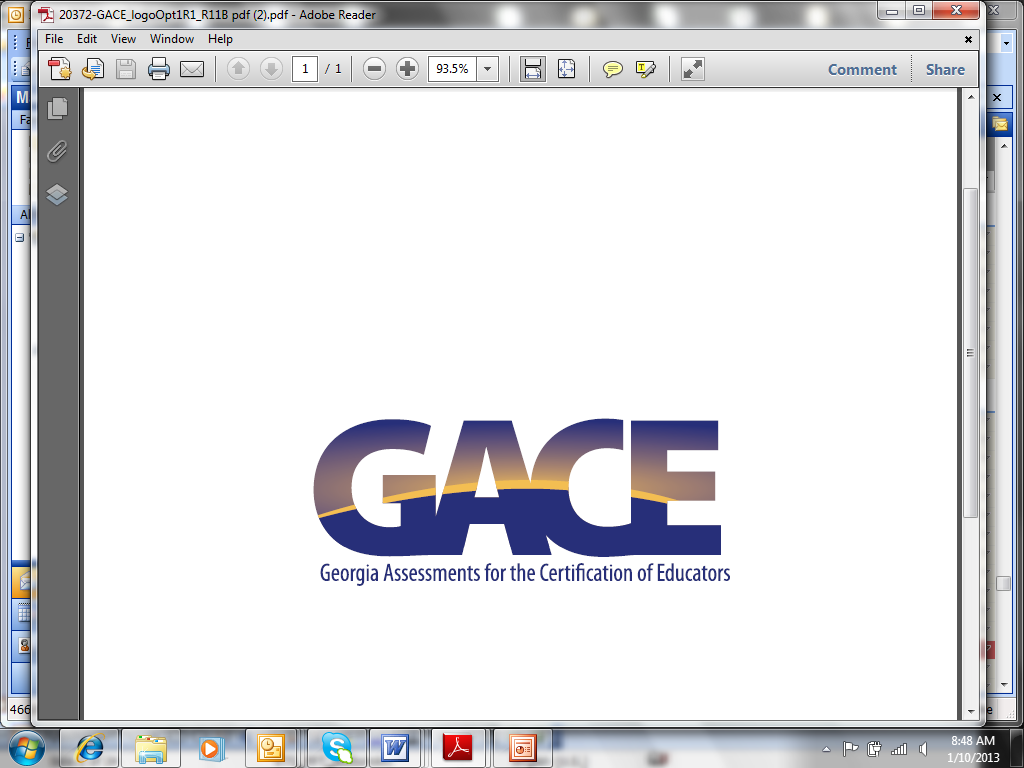 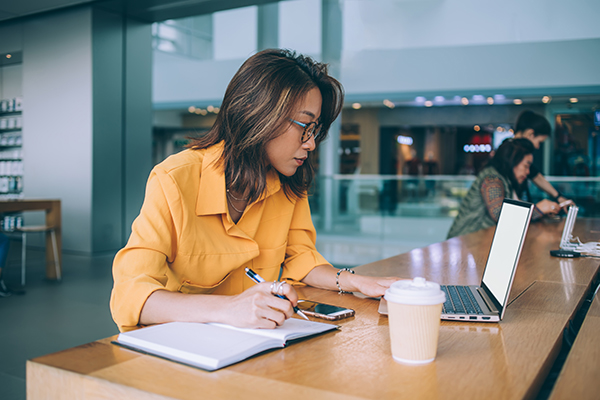 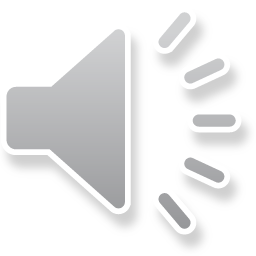 Preparation Resources
Preparation Resources for every assessment are available on the GACE website at https://www.gace.ets.org.
Study Companions
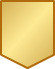 Test Frameworks and Objectives
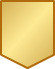 Tests at a Glance
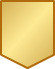 Interactive Practice Tests
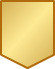 Tutorials
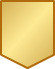 Videos and Webinars
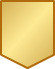 And More
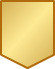 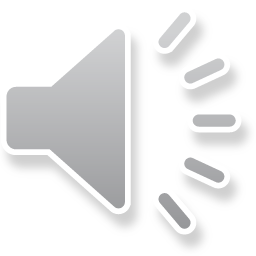 .
Need Assistance?
The GACE website is the best source of information. If additional assistance is needed, please email: gace_inquiries@ets.org.
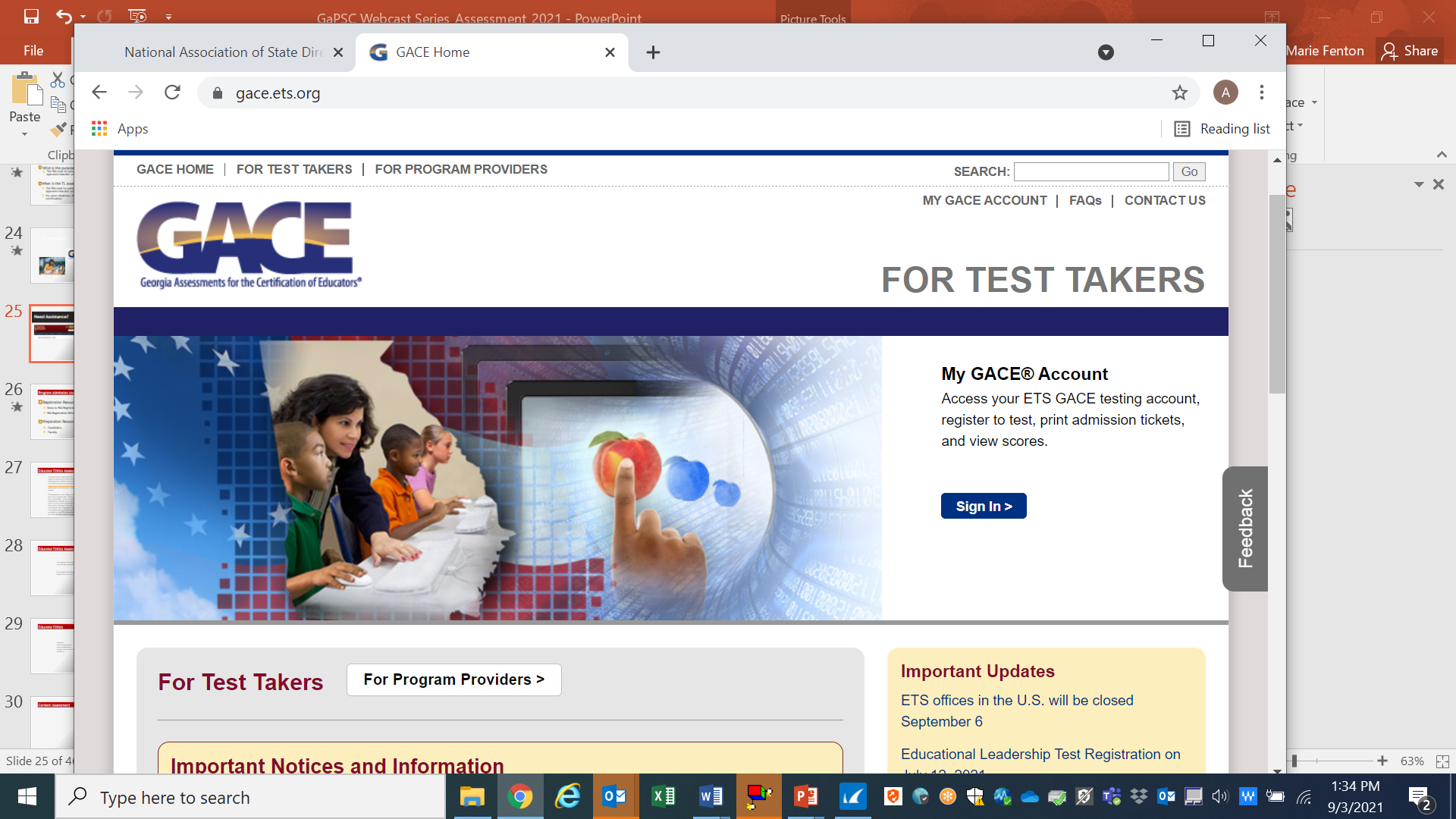 https://www.gace.ets.org
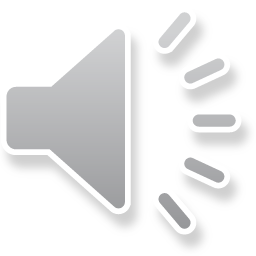 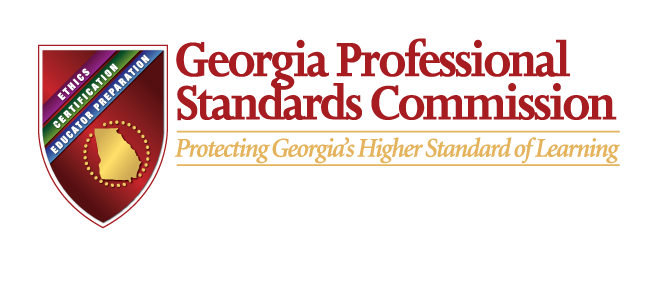 GaPSC Webcast Series
Educator Assessment
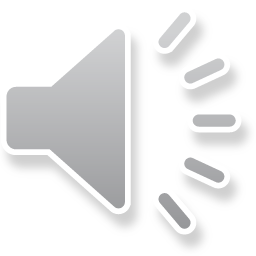